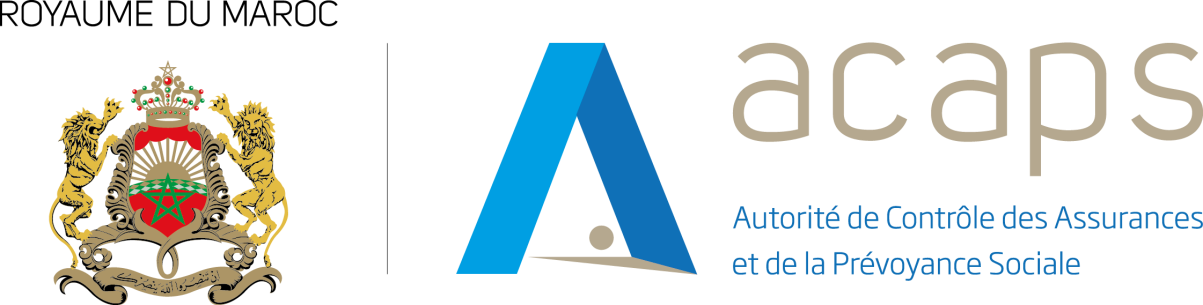 Couverture financière des risques catastrophiques au Maroc
Rabat le 9 novembre 2021
www.acaps.ma
Historique des évènements catastrophiques au Maroc
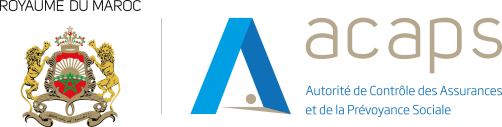 Séismes
2
www.acaps.ma
Historique des évènements catastrophiques au Maroc
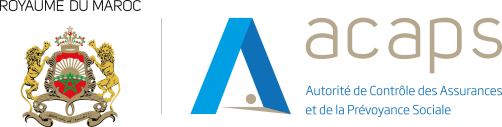 Inondations
3
www.acaps.ma
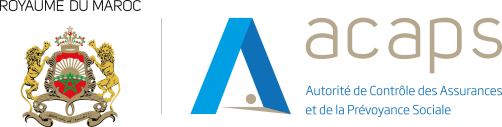 Architecture du régime de couverture
Objectif du régime 
 Couvrir les biens et les personnes contre :
Les catastrophes naturelles : Inondation, TDT, Tsunami
Le terrorisme, les émeutes et mouvements populaires
       Déclaration par arrêté du Chef du gouvernement.
Le régime
Volet assurantiel 
pour les détenteurs
 de contrats d’assurances
Volet allocataire 
pour les non assurées (FSEC)*
(*): Fonds de Solidarité contre les
       Évènements Catastrophiques
4
www.acaps.ma
Défis liés à la mise en place du régime
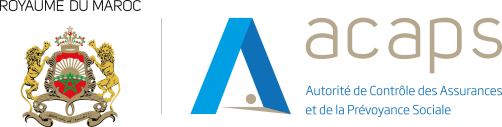 5
www.acaps.ma
Défis liés à la mise en place du régime
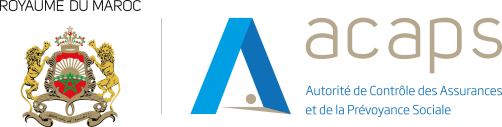 6
www.acaps.ma
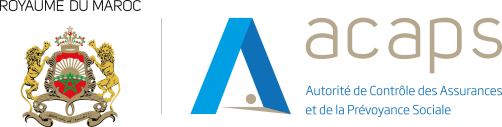 Volet assurantiel
La couverture des risques catastrophiques est obligatoire dans :
 les contrats d’assurance de biens
 les contrats d’assurance couvrant la Responsabilité Civile automobile
	Sont couverts :
. Les dommages au véhicule;
. Les préjudices corporels subis par les passagers ;
. Les préjudices corporels subis par les membres de la famille du 	propriétaire 
les contrats d’assurance Responsabilité Civile corporel
	Sont couverts les préjudices corporels subis par les personnes se trouvant 	dans le local assuré au moment du sinistre.

At agricole
7
www.acaps.ma
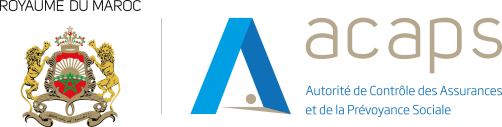 Volet assurantiel
Plafond global d’indemnisation :
 Lorsque le total des indemnités dépasse le plafond global fixé par voie réglementaire, les indemnités revenant aux bénéficiaires sont réduites de sorte qu’elles ne dépassent pas ensemble ce plafond.
Plafonds globaux (chiffres non définitifs)
Plafonds et franchises par contrat :
Sont fixés par type d’exposition et permettront de moraliser le risque.
8
www.acaps.ma
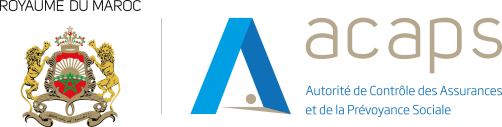 Volet assurantiel
plafond par contrat :
9
www.acaps.ma
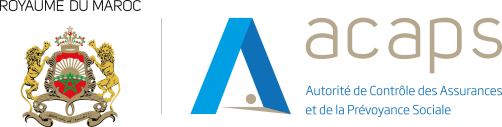 Volet allocataire
Le Fonds de solidarité contre les évènements catastrophiques (FSEC) : Doté de la personnalité morale de droit public et de l’autonomie financière, le FSEC a pour objet : 
D’indemniser les victimes d’évènements catastrophiques;
D’accorder aux entreprises d’assurances et de réassurance, dans le cadre de conventions qui pourront être conclues avec elles à cet effet, des De contribuer, dans les conditions prévues à l’article 229-1 de la loi n° 17-99 précitée, à la garantie accordée par l’Etat conformément aux dispositions du même article; 
De formuler des propositions et les communiquer à l’administration en vue d’améliorer le régime; 
D’établir les données statistiques et financières relatives aux conséquences des évènements catastrophiques et les communiquer à l’administration à la demande de celle-ci; 
De réaliser ou faire réaliser toute étude qu’il juge nécessaire à l’exercice de ses missions.
10
www.acaps.ma
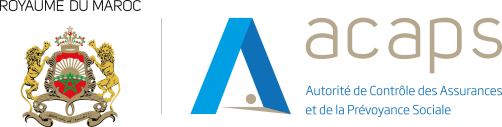 Volet allocataire
L’administration du fonds est confiée au conseil présidé par le chef de gouvernement et composé de représentants de l’administration, de l’ACAPS et du secteur des assurances. Le fond est géré par un directeur. 
Principales ressources financières du FSEC : 
Dotation initiale de l’Etat ; 
Produit des taxes parafiscales instituées à son profit ; 
Rémunération pour services rendus ; 
D’autres recettes;
Le Fonds de solidarité peut émettre des emprunts avec la garantie de l’Etat.
11
www.acaps.ma
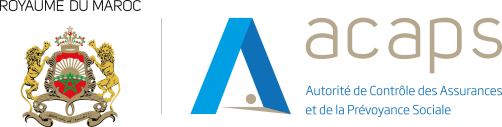 Volet allocataire
indemnité pour le préjudice corporel: Cette indemnité est limitée à 70%, au plus, du montant estimé conformément aux dispositions du dahir du 02 octobre 1984. 
Allocation au profit des personnes dont la résidence principale est déclarée inhabitable: Dans ce cas, deux types d’allocations sont possibles selon le statut d’occupation :
propriétaire allocation pour perte de la résidence principale dont l’aide à la réhabilitation des locaux ne dépasse pas 70% du montant de reconstruction;
d’occupant avec ou sans contrat de bail (allocation pour privation de jouissance dont le montant est estimé à six fois le loyer mensuel)
12
www.acaps.ma
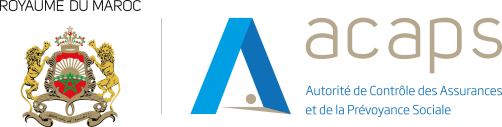 Volet allocataire
Stratégie de couverture financière des engagements du FSEC
Assurance de5.1XS0.9 MrdMAD
Assurance Tremblement de Terre de5.1XS1.1 MrdMAD
+
Crédit de Cont. Inondations de 1MrdMAD
Crédit de Cont. de 0.7MrdMAD
Crédit de Cont. de 0.7MrdMAD
Crédit de Cont. de 0.9MrdMAD
Réserves de 200mMAD
Rés. de 200mMAD
Rés. de 200mMAD
TdT + Inondation
TdT
Inondations
Crédit de contingence 0,9XL0,2
Réassurance ou marché des capitaux ou émission obligataire 5,1,XL1,1
Couverture des engagements TDT + TSUNAMI
Capacité 6,2
=
+
Crédit de contingence 1,7XL0,2
Couverture des engagements Inondations
Capacité 1,9
=
13
www.acaps.ma
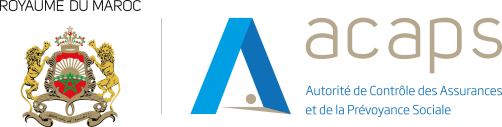 Merci
14
www.acaps.ma